Synaptic Plasticity (Chapter 8)
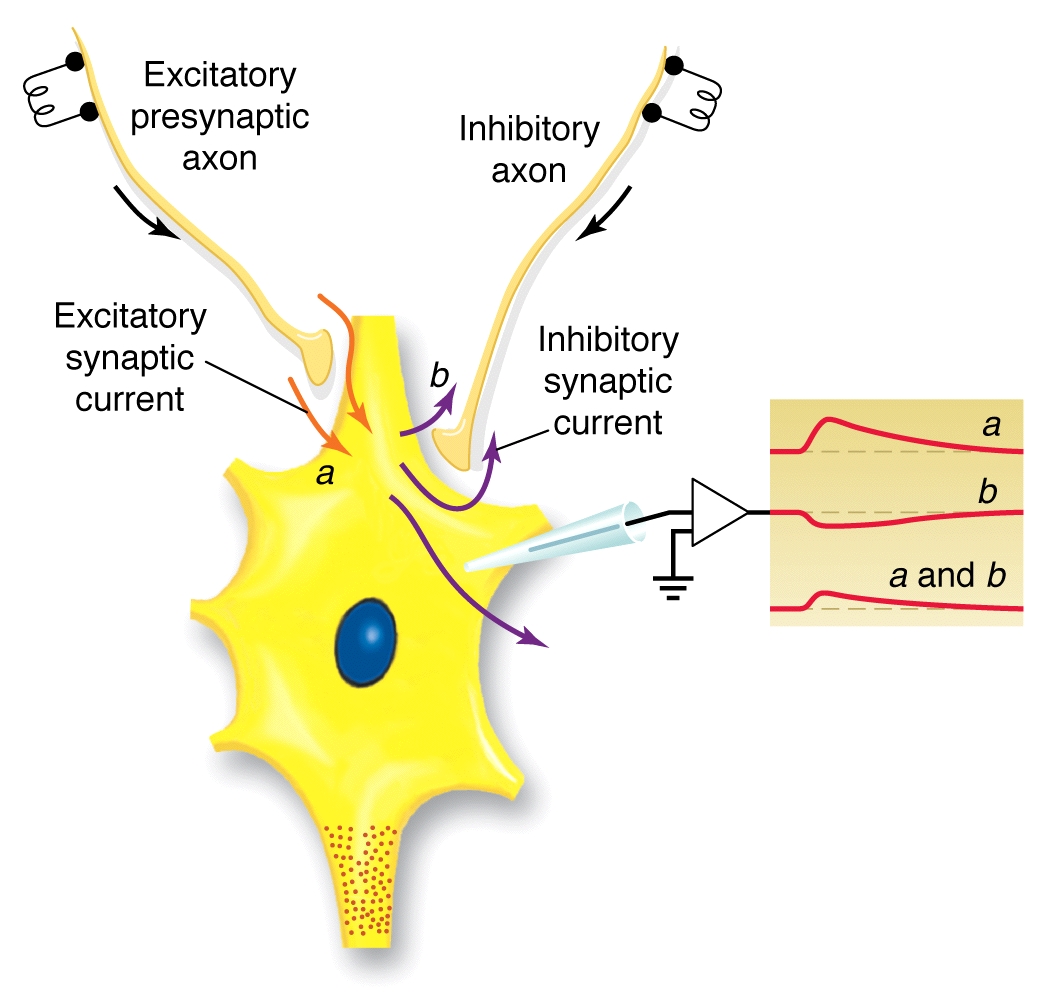 2
Figure 5.6  Synaptic transmission at the neuromuscular junction (Part 1)
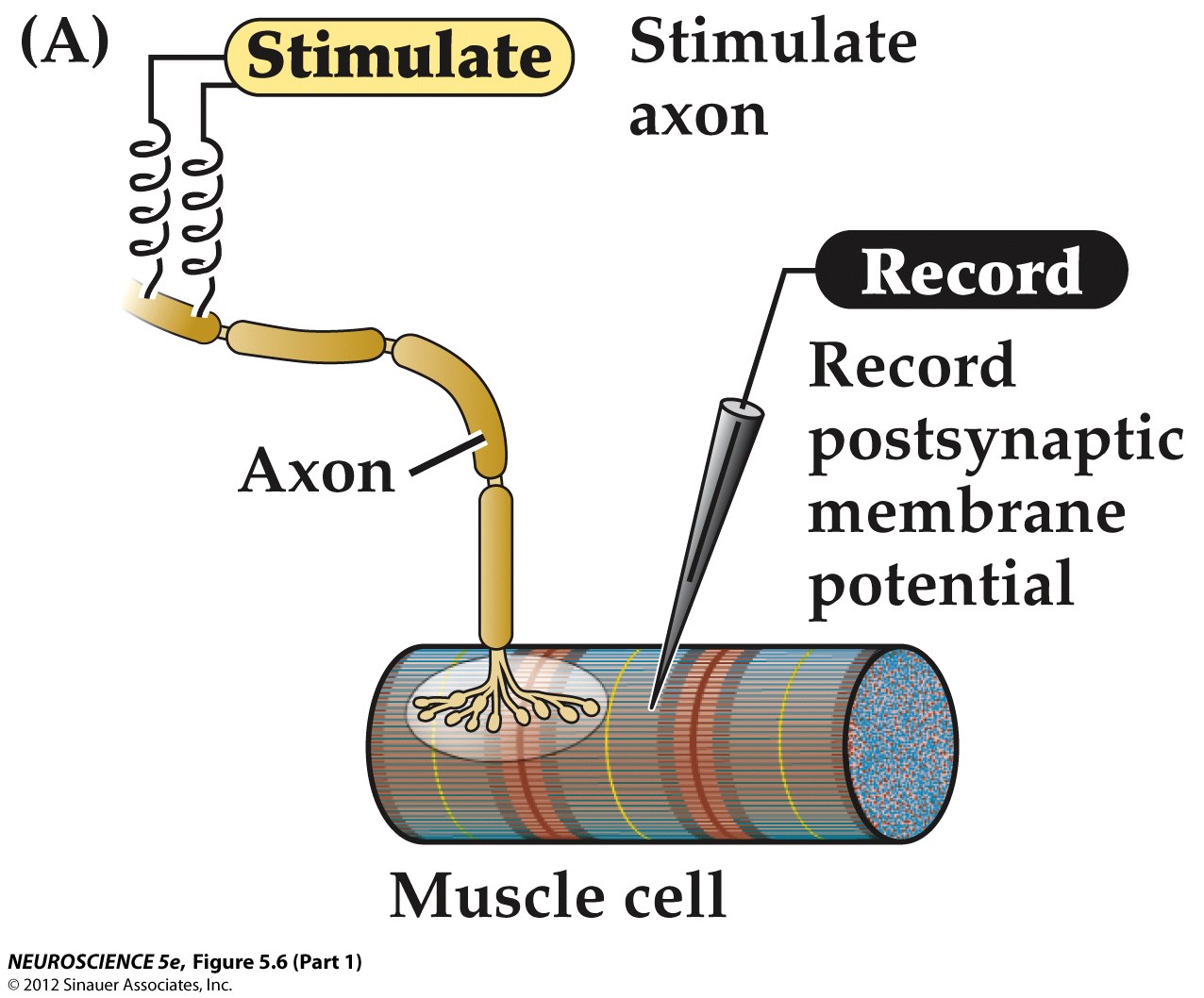 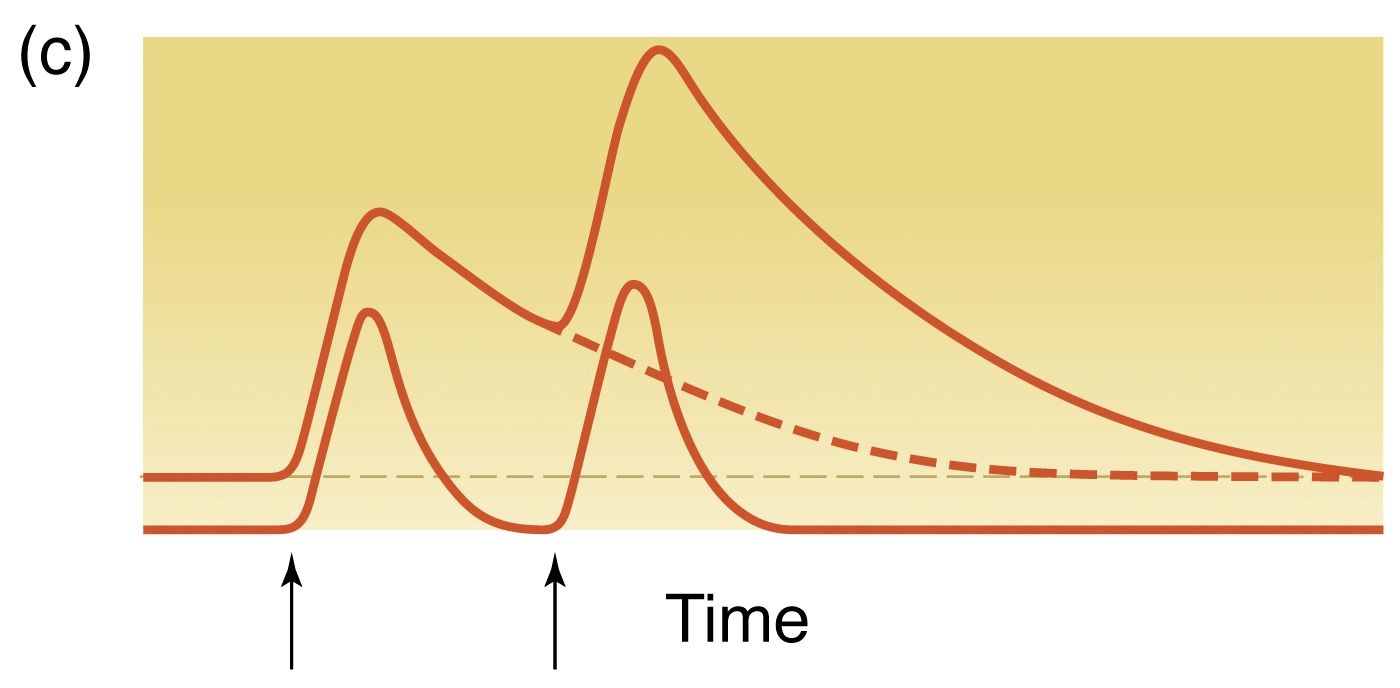 4
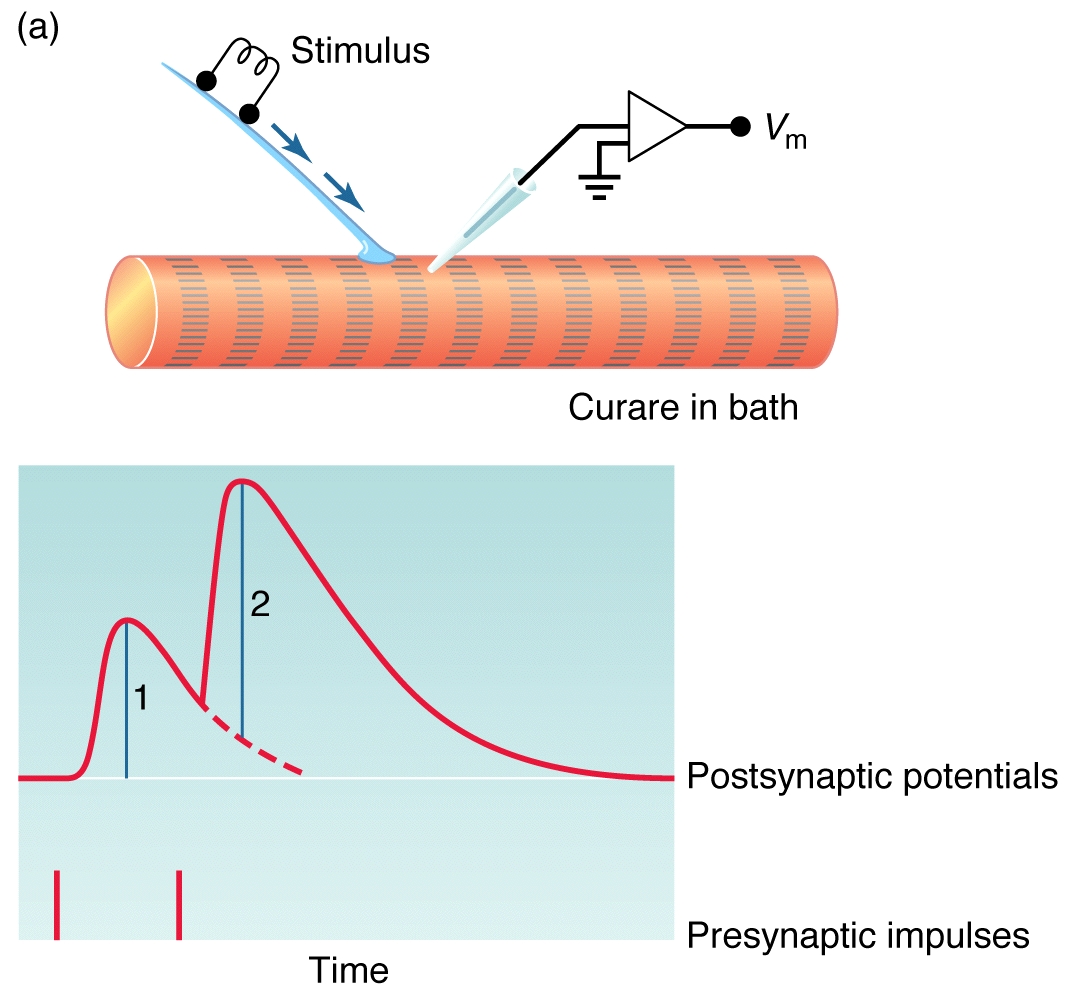 5
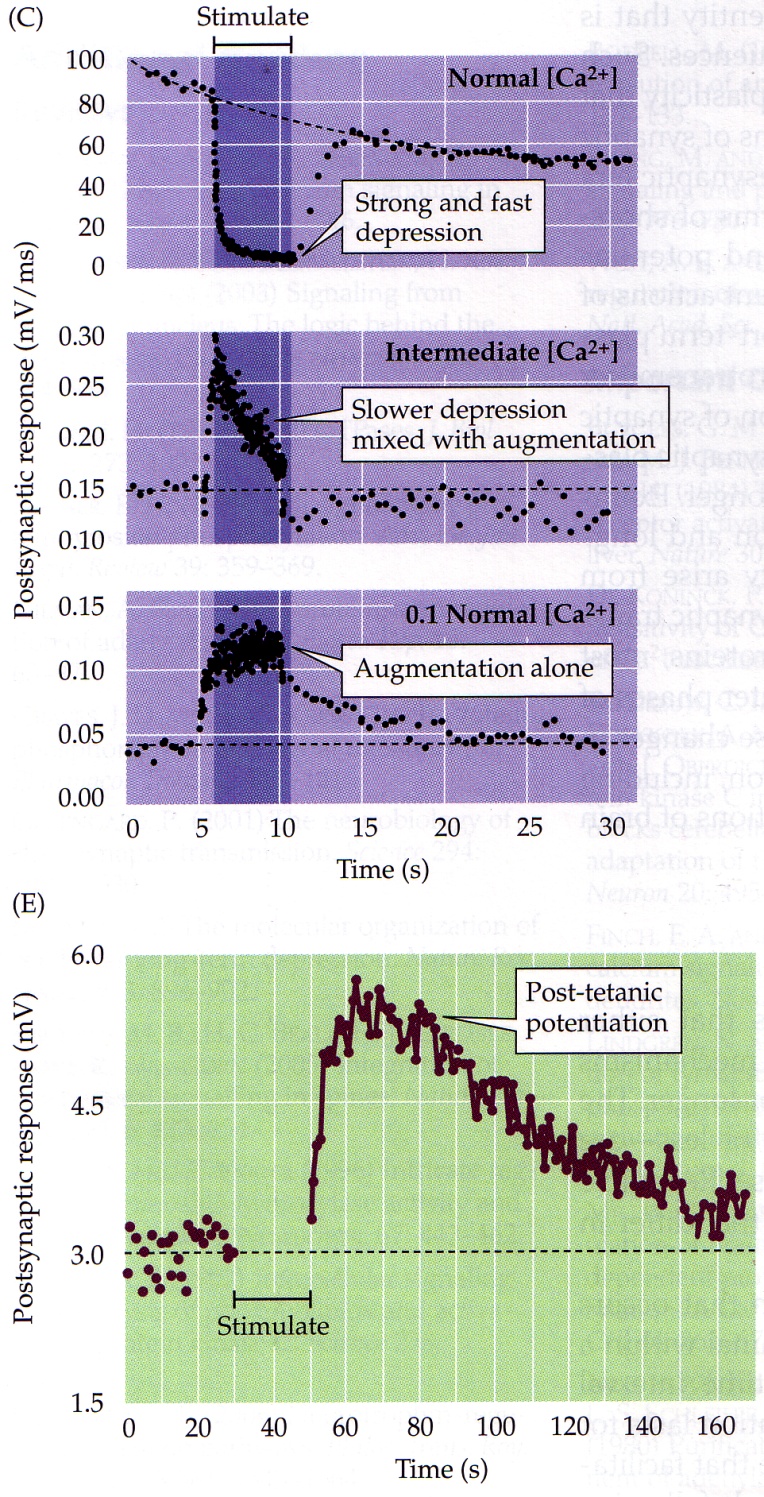 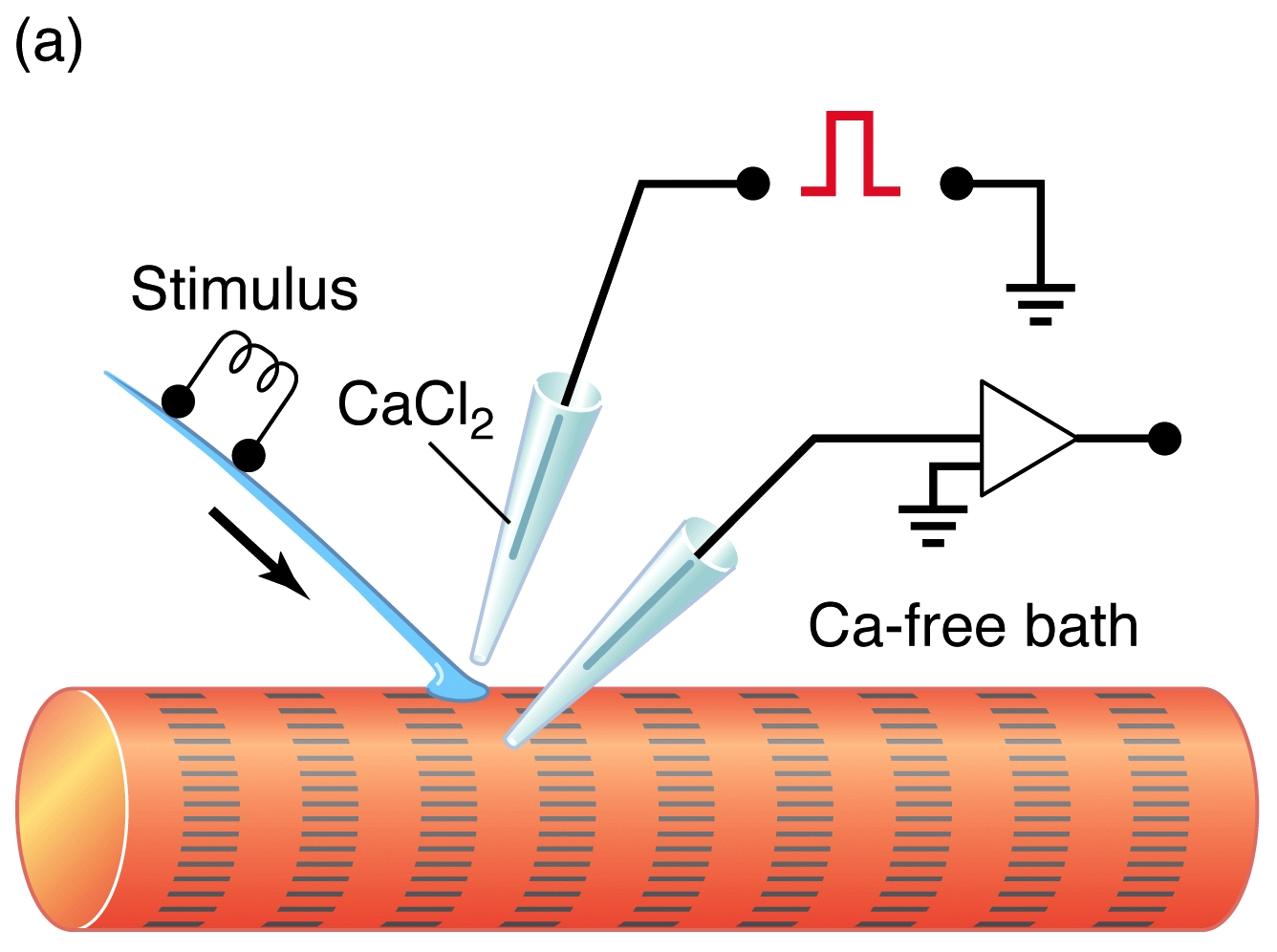 7
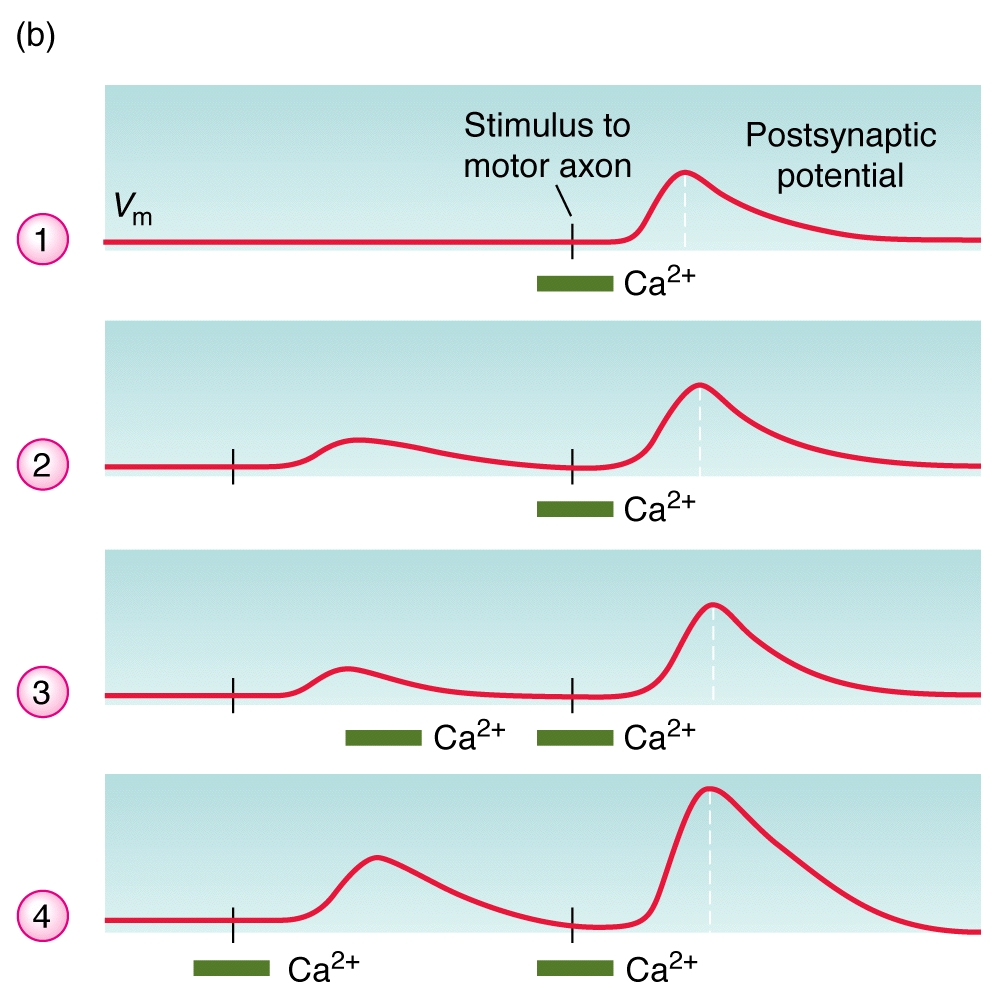 8
LTF and LTP: history
Experiments in crayfish might possibly be the first to demonstrate facilitation at the neuromuscular (NMJ) (Richet, 1879; also see Richet, 1881). Over the next few decades crayfish NMJs were being described anatomically and physiologically in respect to tension development and anatomy (Van Harreveld and Wiersma, 1936).
http://www.jove.com/video/1595/historical-view-and-physiology-demonstration-at-the-nmj-of-the-crayfish-opener-muscle
1953 that Fatt and Katz recorded transmembrane potentials of short term facilitation in crab muscle fibers.
With the seminal discover that the opener NMJ in crayfish exhibited long-term facilitation (LTF) (Sherman and Atwood, 1971), in addition to short-term facilitation, the mechanistic underpinnings for these phenomena needed to be addressed.
As a side note, long-term potentiation (LTP) was discovered in the vertebrate brain two years later (Bliss and L mo, 1973) without citation to the original discovery of the phenomenon at the crayfish NMJ.
Sherman, R. G., & Atwood, H. L. Synaptic facilitation: Long term neuromuscular facilitation in crustaceans. Science. 171, 1248 - 1250 (1971).
Bliss, T.V.P. & Lomo, T. Long-lasting potentiation of synaptic transmission in the dentate area of the anaesthetized rabbit following stimulation of the perforant path. J. Physiol. 232, 357 - 374 (1973).
Figure 5.9  Local recycling of synaptic vesicles in presynaptic terminals (Part 2)
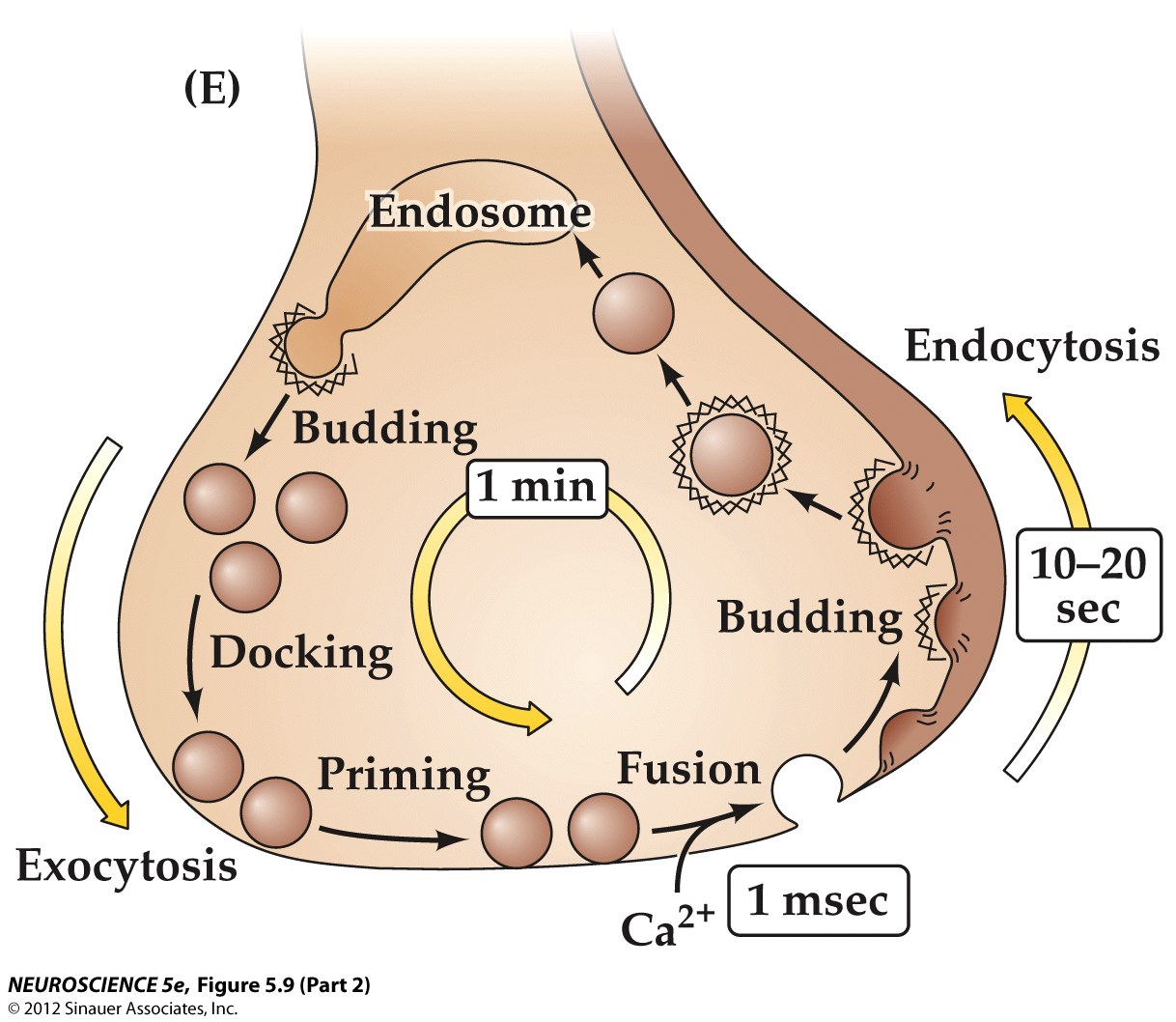 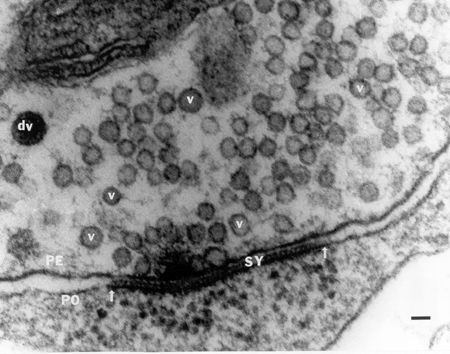 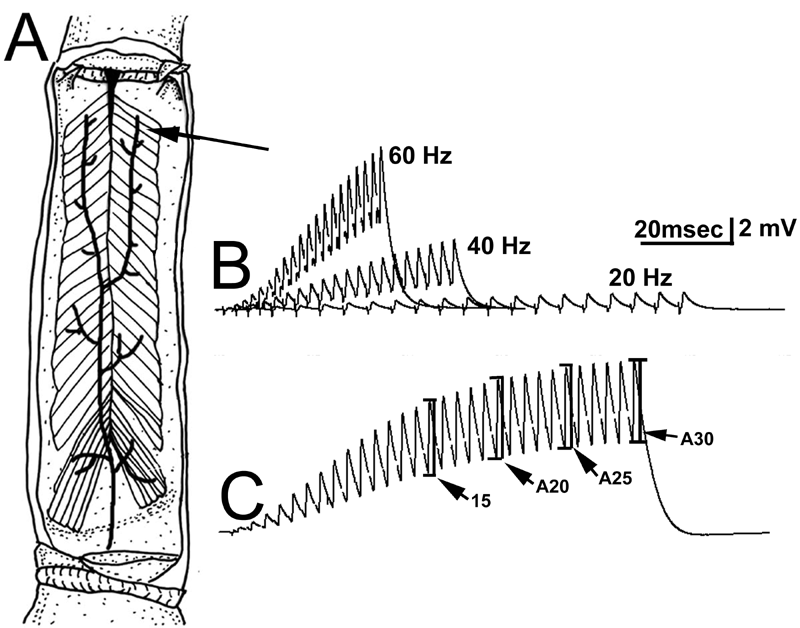 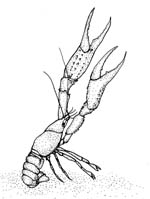 The schematic of the opener muscle in the crayfish walking leg in which the distal muscle fibers were recorded with an intracellular electrode.
40 Hz induced depression, but rejuvenated with 5-HT. 
Depression is not due to a lack in vesicles.
Working Model
Two ways to reach targets
ES
2
3
1
Ba
Ba
Ba
Ba
Ba
Ba
Ba
Ba
Ba
Ba
Ba
Ba
Ba
High 
Frequency
Stimulation
ES
2
3
1
Recycled vesicles can not be refilled again.
Depression
ES
2
3
1
Vesicles in RRP are empty.
Add 5-HT
ES
2
3
1
5-HTR
5-HT recruits vesicles from RP.
5-HT
With 5-HT
ES
2
3
1
5-HTR
Fully packed vesicles in RP are decreased.
5-HT
Depression 
Again
ES
2
3
1
5-HTR
Vesicles in both RP and RRP are empty.
5-HT
Zhang and Jin, 2004, Curr. Opin. Neurobiol
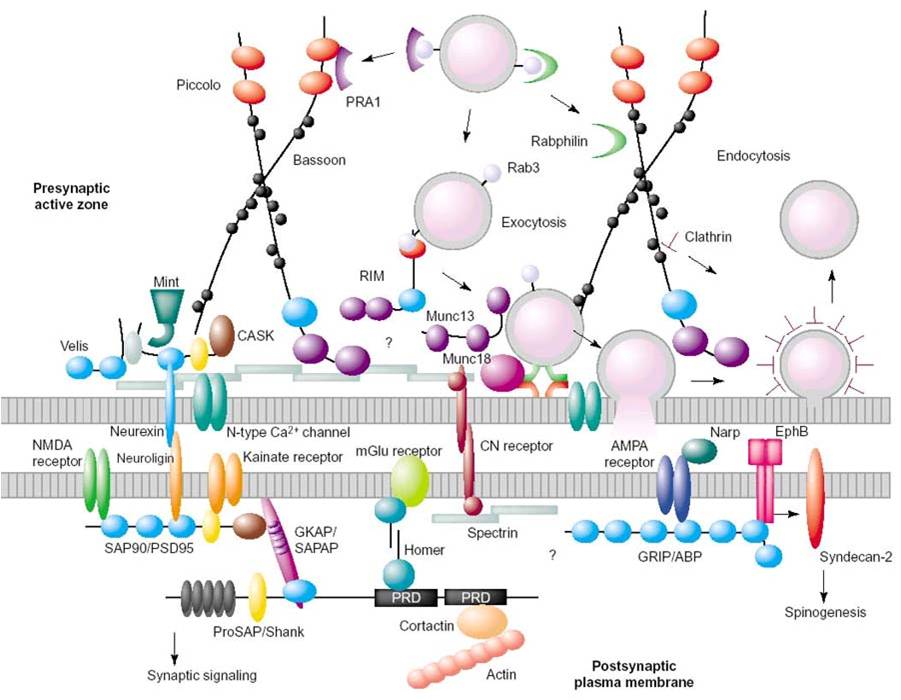 [Speaker Notes: Zhang and Jin, 2004, Curr. Opin. Neurobiol]
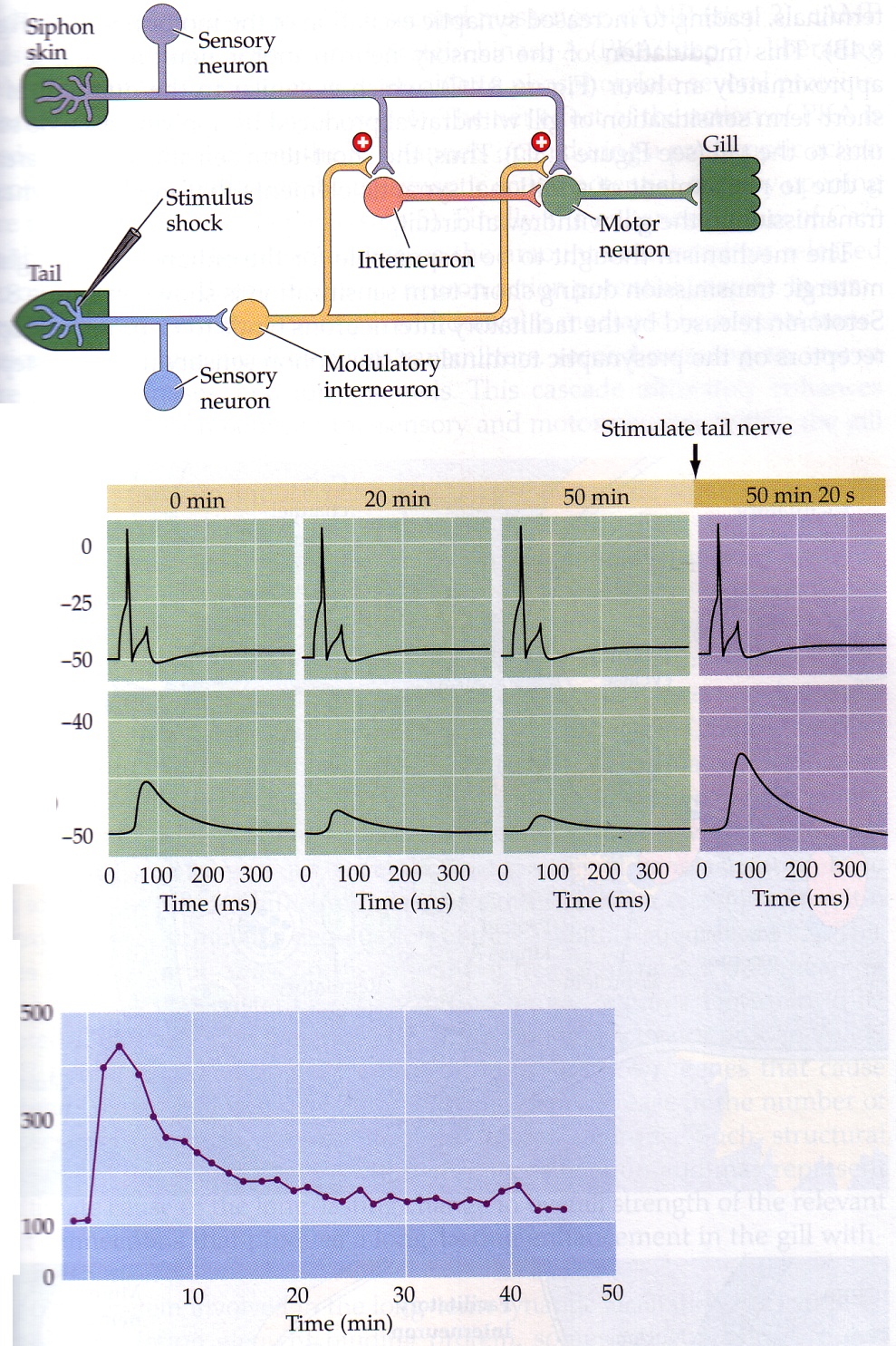 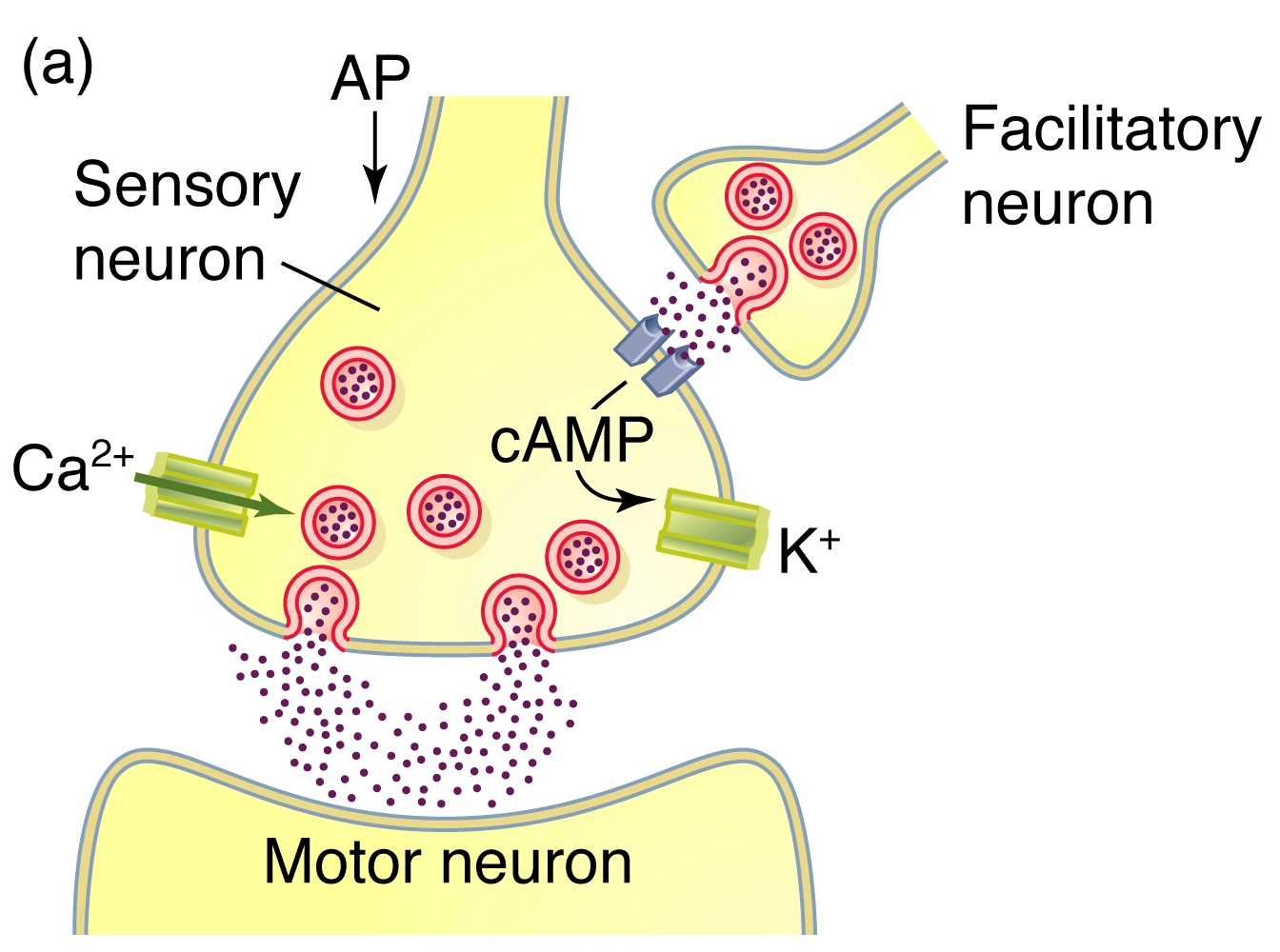 5-HT
PKA
Closes K channel
23
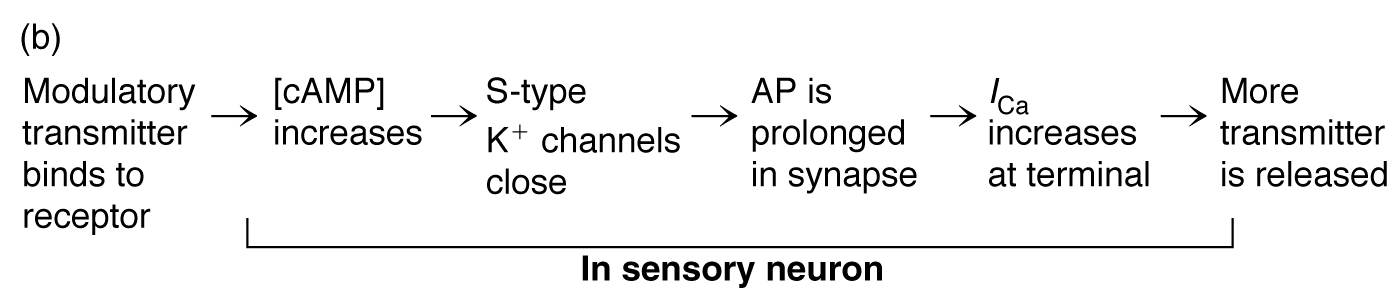 24
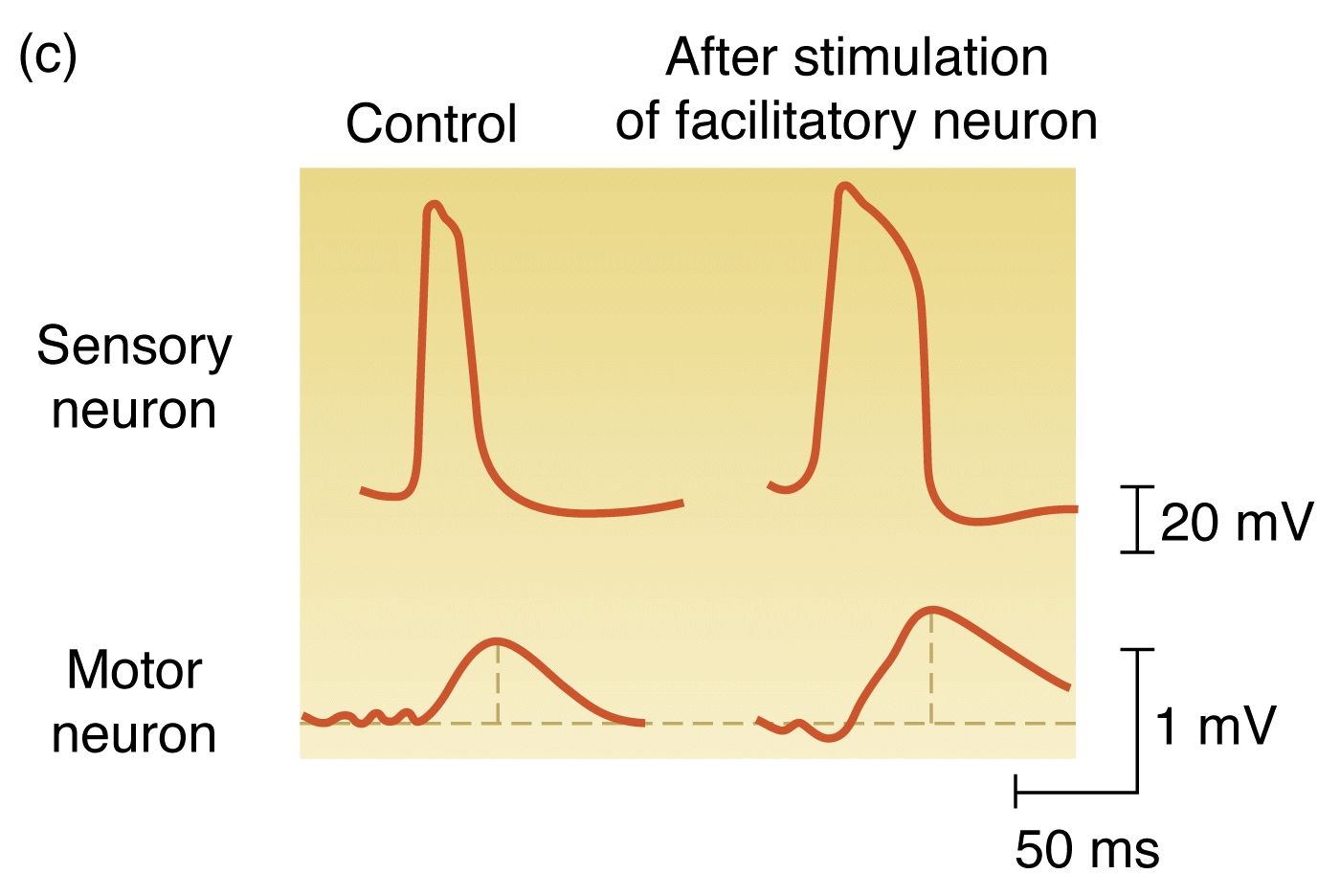 25
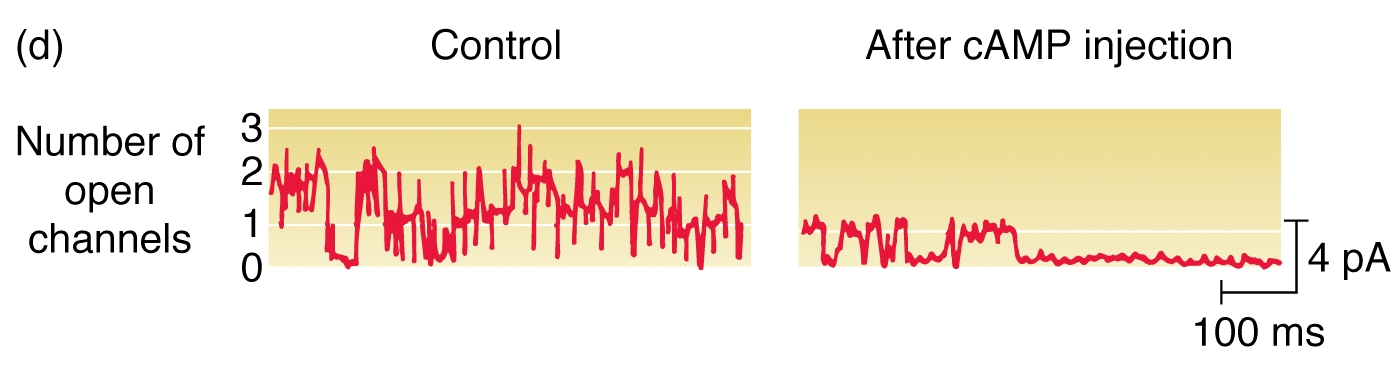 26
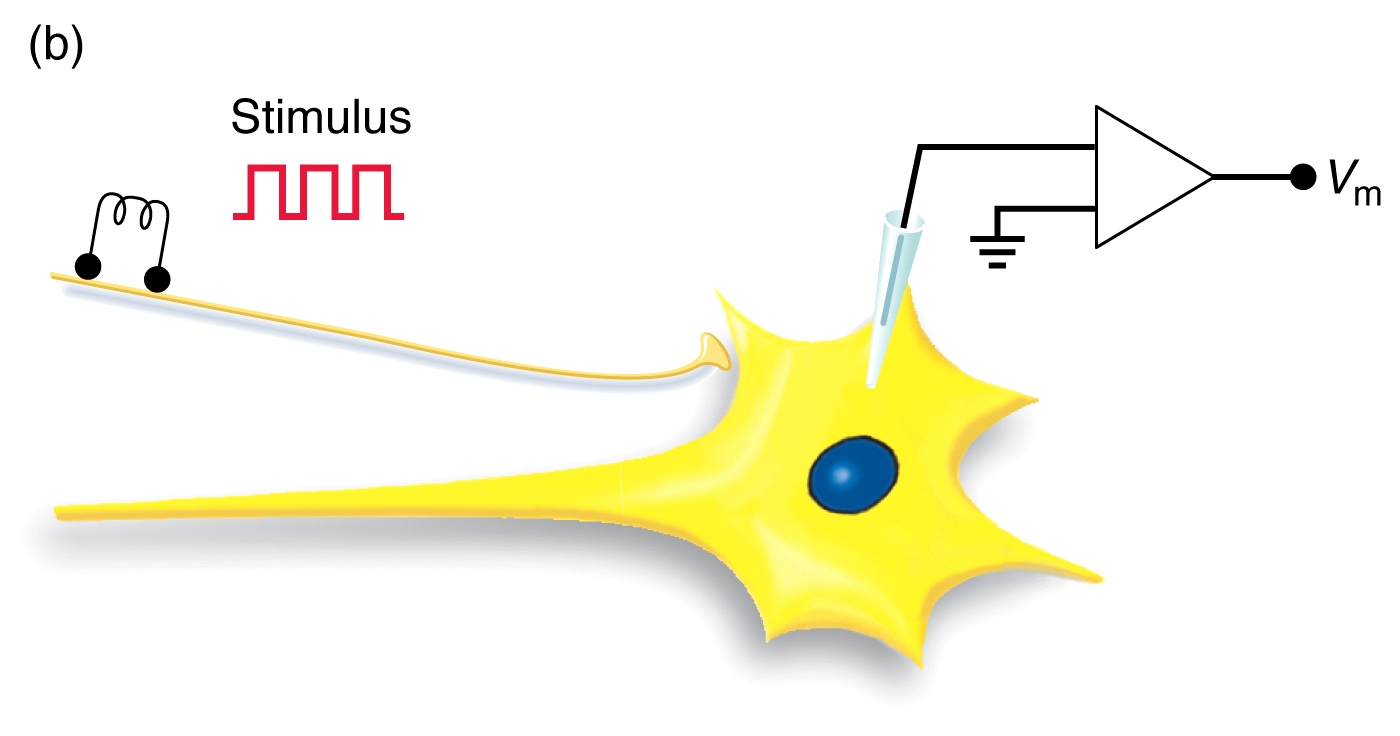 27
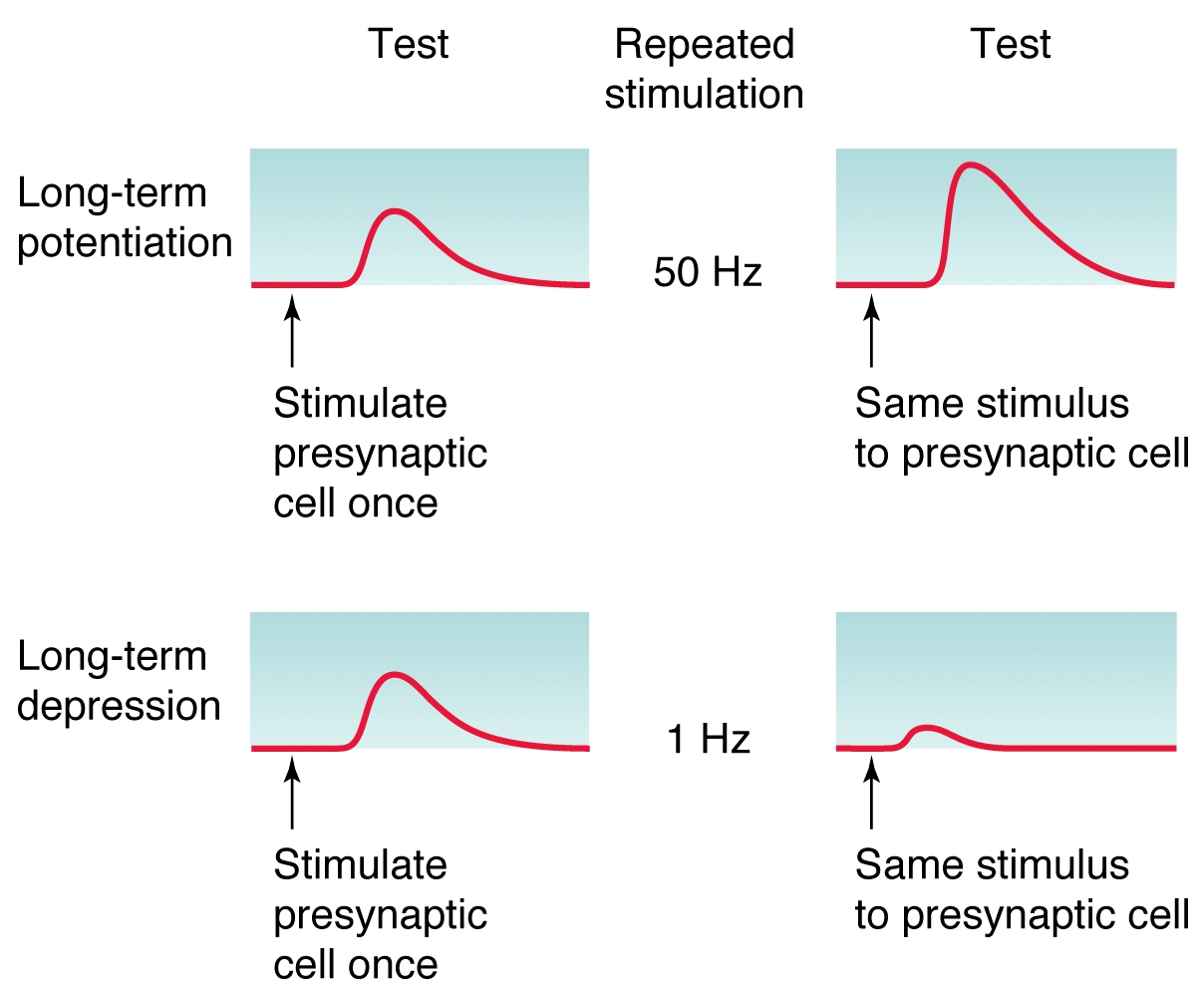 28
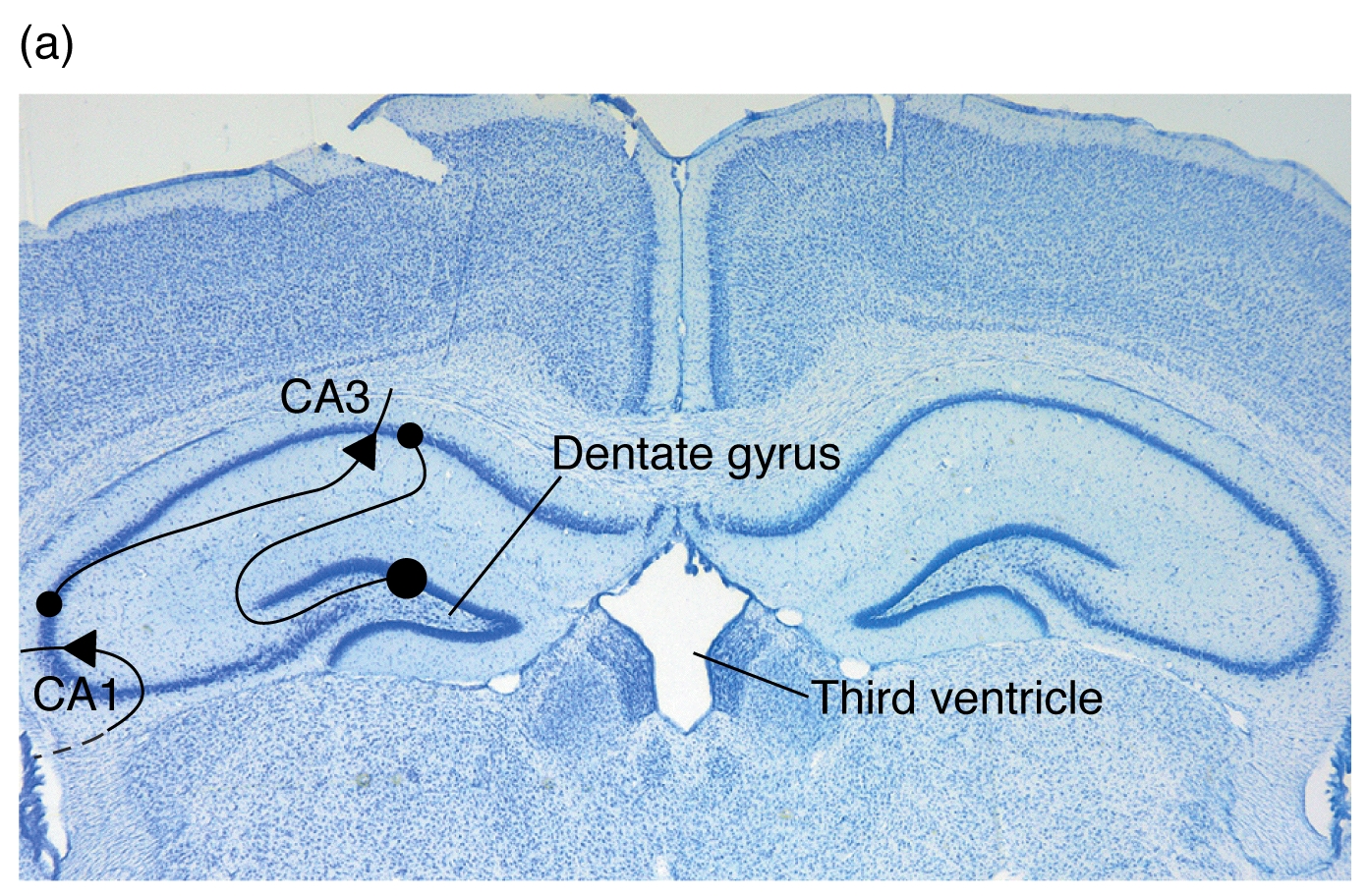 29
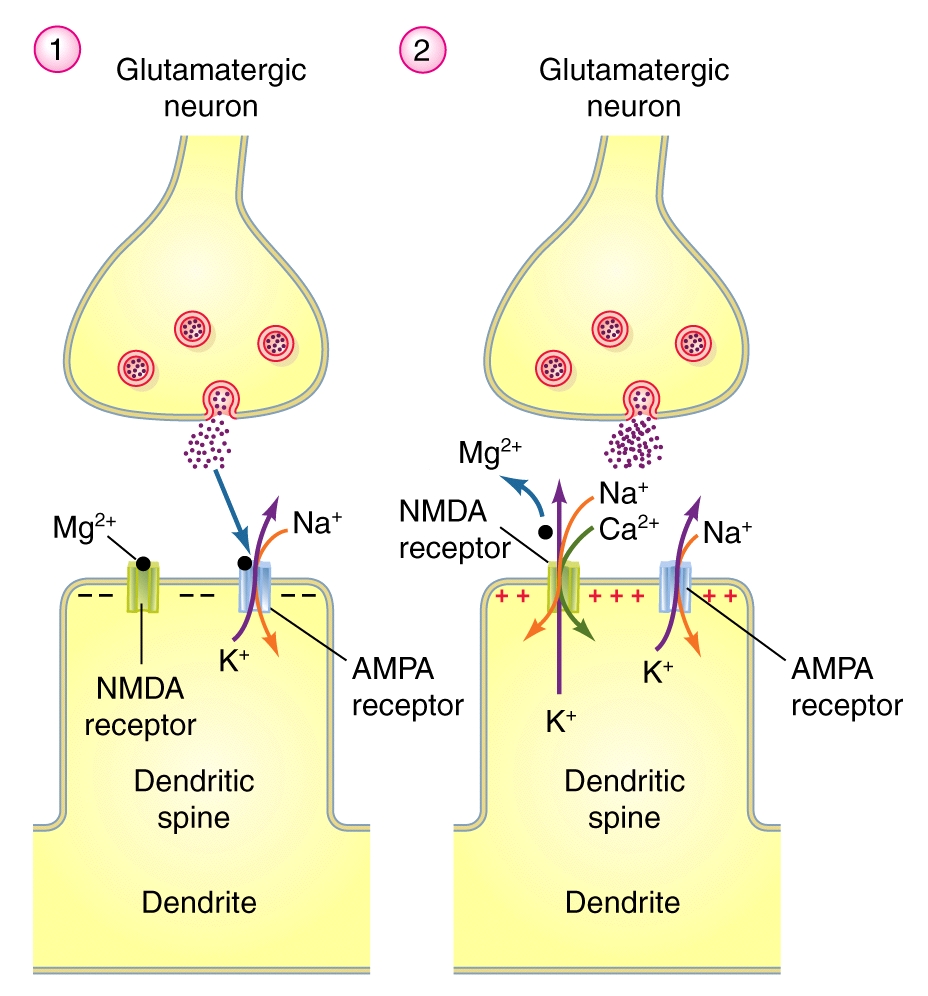 30
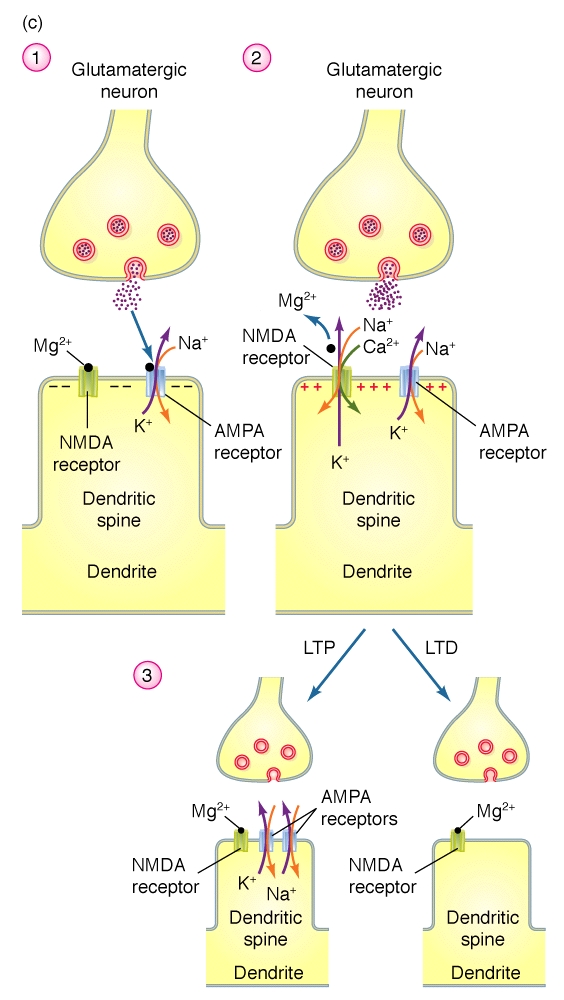 31
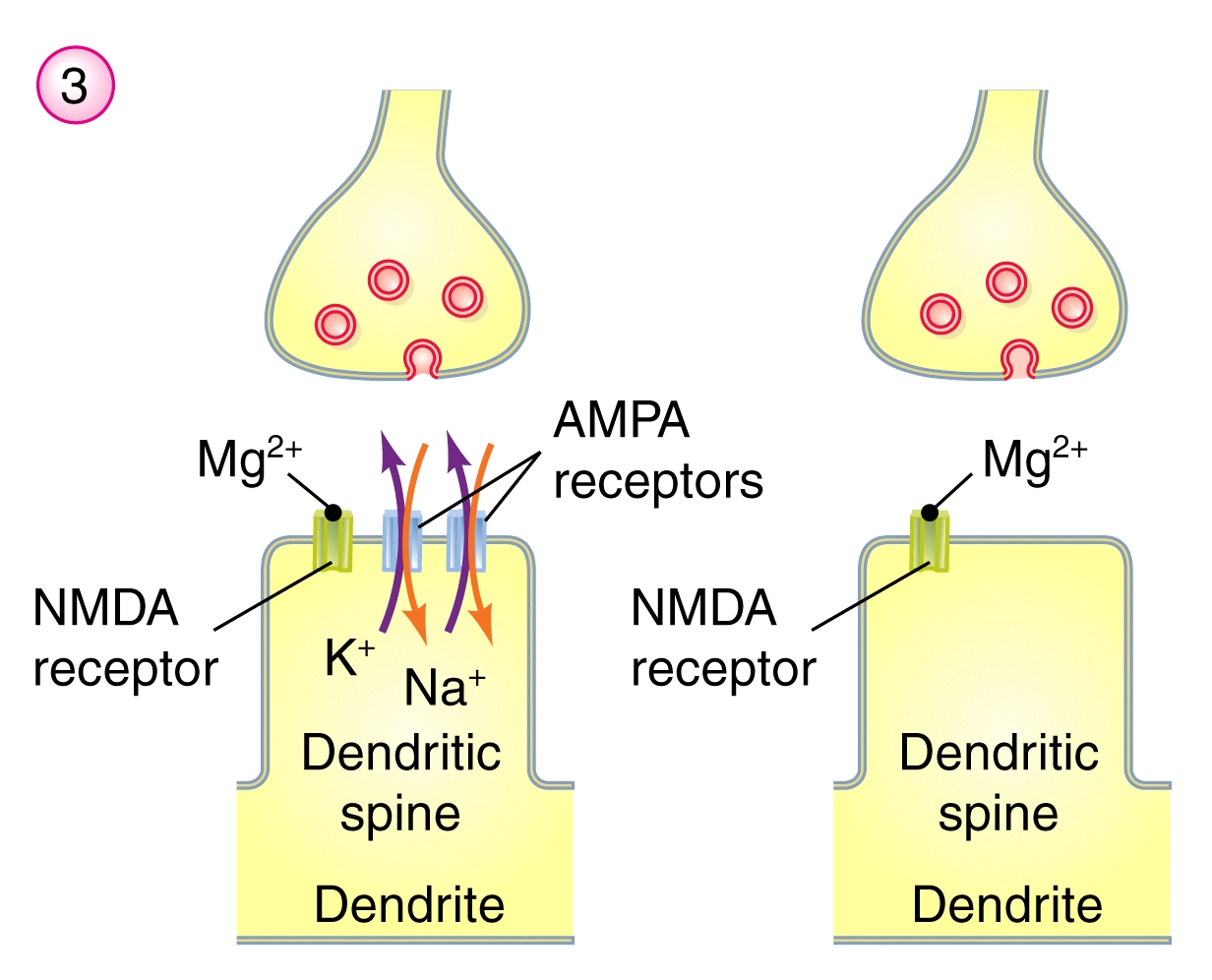 32
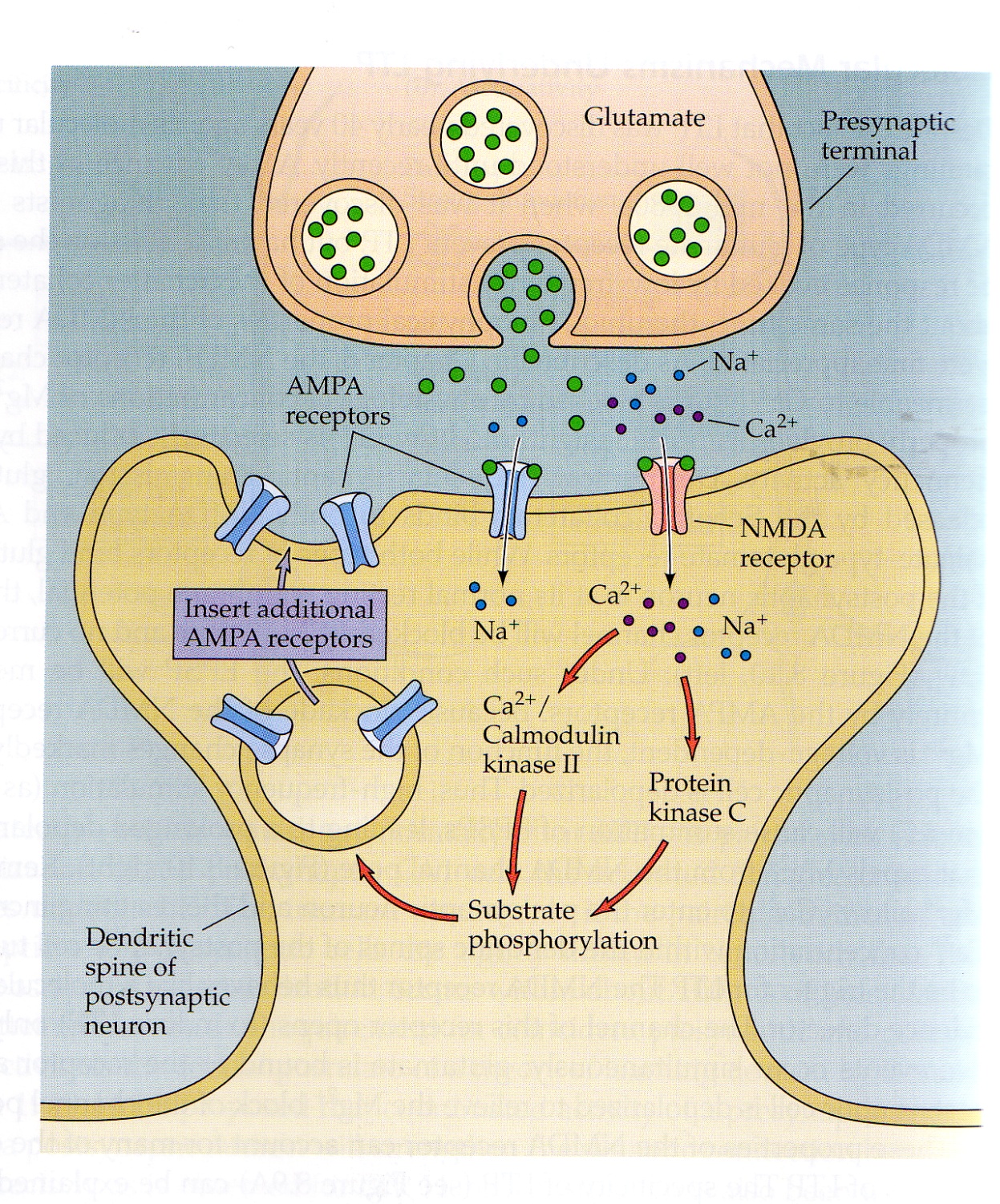 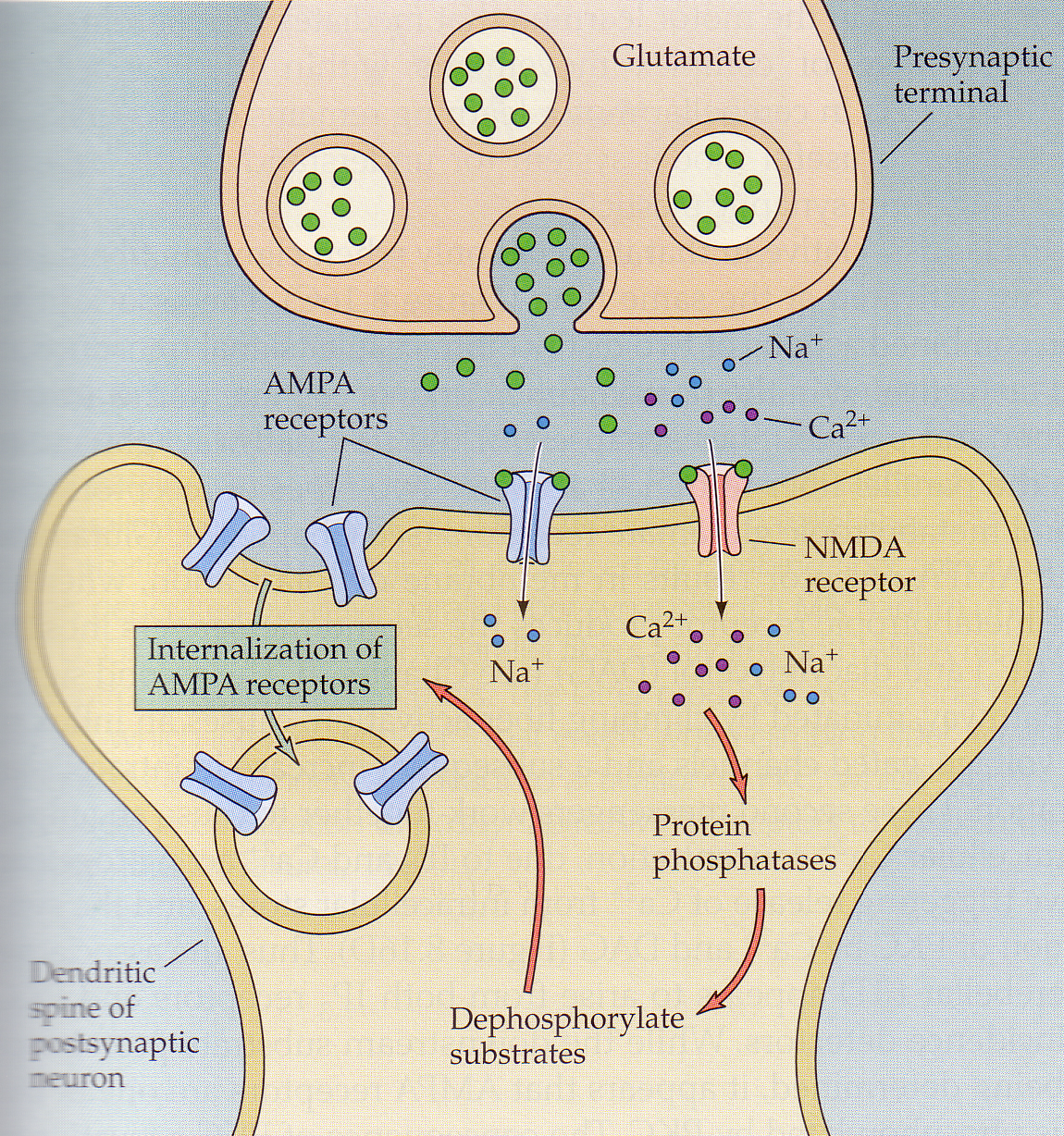 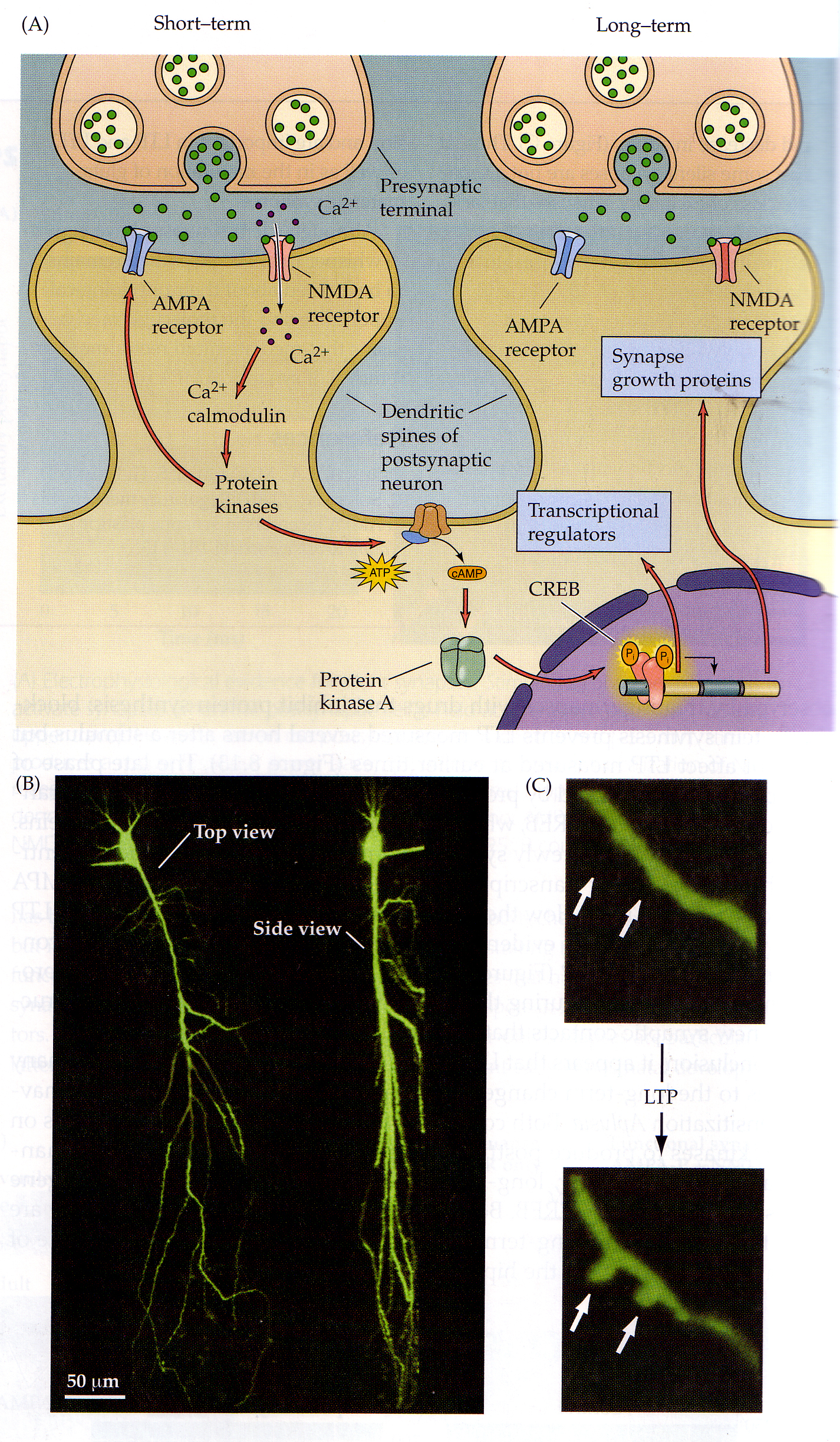 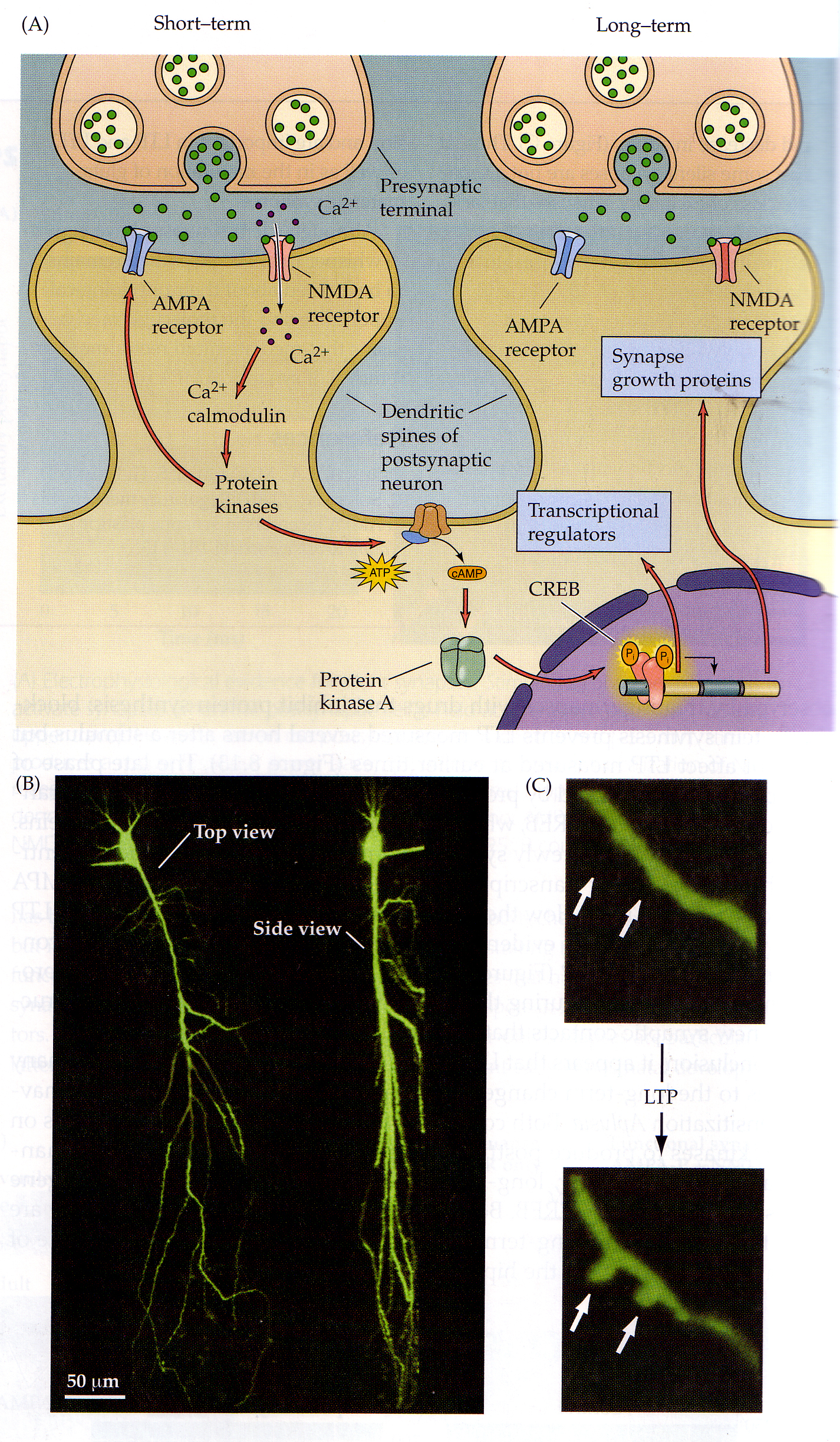 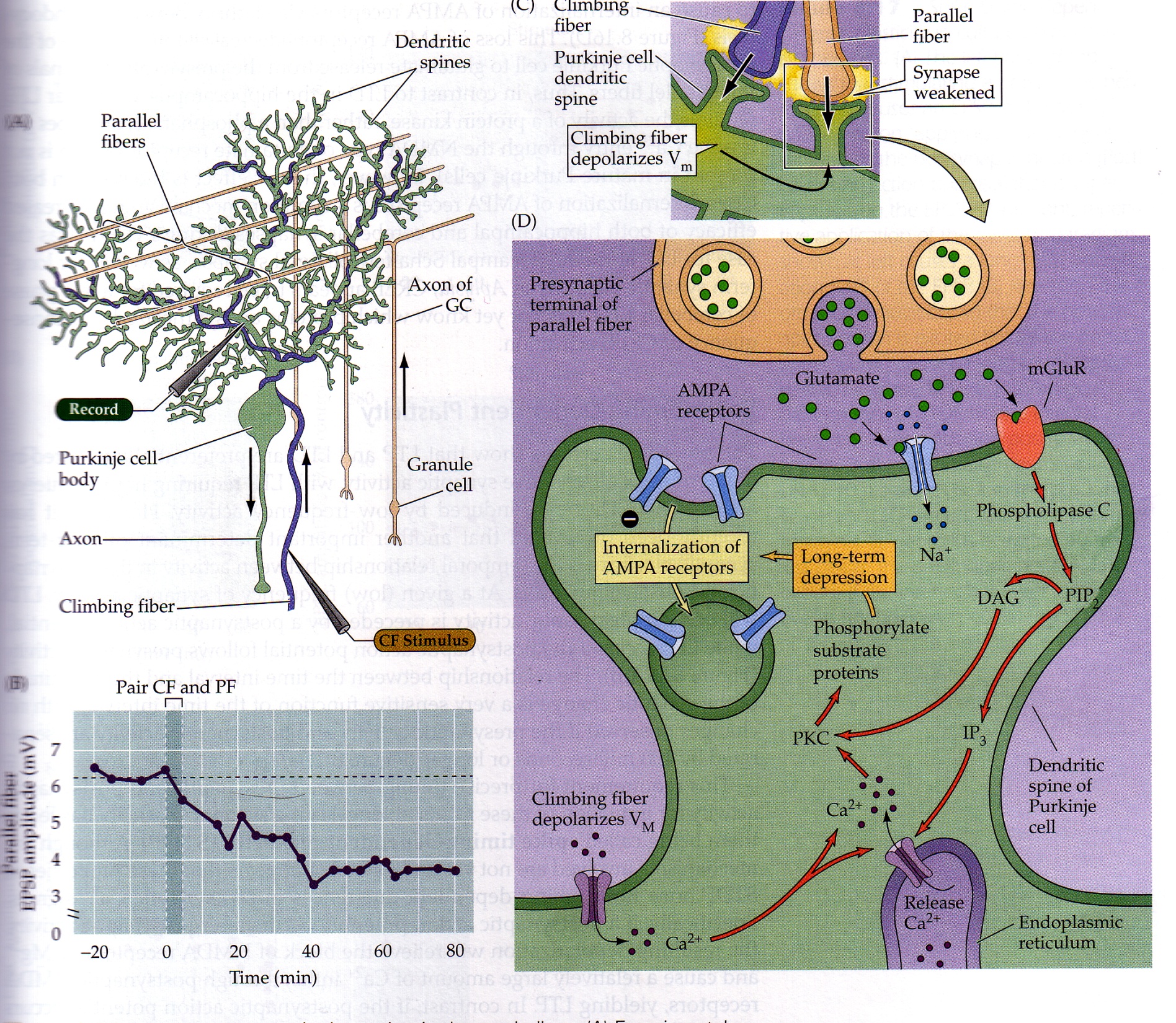